From Chirikov's island overlap criterion, to cantori, and ghost-surfaces.

S.R.Hudson
Abstract
A brief review of the KAM theorem, Chirikov's island overlap criterion and Greene's residue criterion will show how these widely-quoted ideas can be simply understood by considering how far a given irrational number is from nearby low-order rationals. 

Flux surfaces are broken by islands and chaos, but in a very meaningful sense they do not completely disappear, at least not immediately. Graphical evidence showing the importance of cantori in restricting both fieldline transport and heat transport in partially chaotic magnetic fields will be given.

Two classes of almost-invariant surfaces, namely quadratic-flux minimizing surfaces and ghost surfaces, which serve as “replacement” flux surfaces after the destruction of invariant surfaces, can be derived quite simply from classical action principles and are shown to be equivalent.
In the beginning, there was Hamiltonian mechanics
Hamilton, Lagrange, et al. identified integrals of motion, 
Boltzmann’s postulated the ergodic hypothesis,
Poincaré described the “chaotic tangle”.
Quotations from [“Regular and Chaotic Dynamics”, by Lichtenberg & Lieberman]
 
“These deep contradictions between the existence of integrability and the existence of ergodicity were symptomatic of a fundamental unsolved problem of classical mechanics.”

“Poincaré contributed to the understanding of these dilemmas by demonstrating the extremely intricate nature of the motion in the vicinity of the unstable fixed points, a first hint that regular applied forces may generate stochastic motion in nonlinear oscillator systems.”

“Birkhoff showed that both stable and unstable fixed points must exist whenever there is a rational frequency ratio (resonance) between two degrees of freedom.” 

“..the question of the ergodic hypothesis, whether a trajectory explores the entire region of the phase space that is energetically available to it, or whether it is constrained by the existence of constants of the motion, was not definitively answered until quite recently. The KAM theorem, originally postulated by Kolomogorov (1954), and proved under different restrictions by Arnold (1963) and Moser (1962) . .
Classical Mechanics 101:
The action integral is a functional of a curve in phase space.
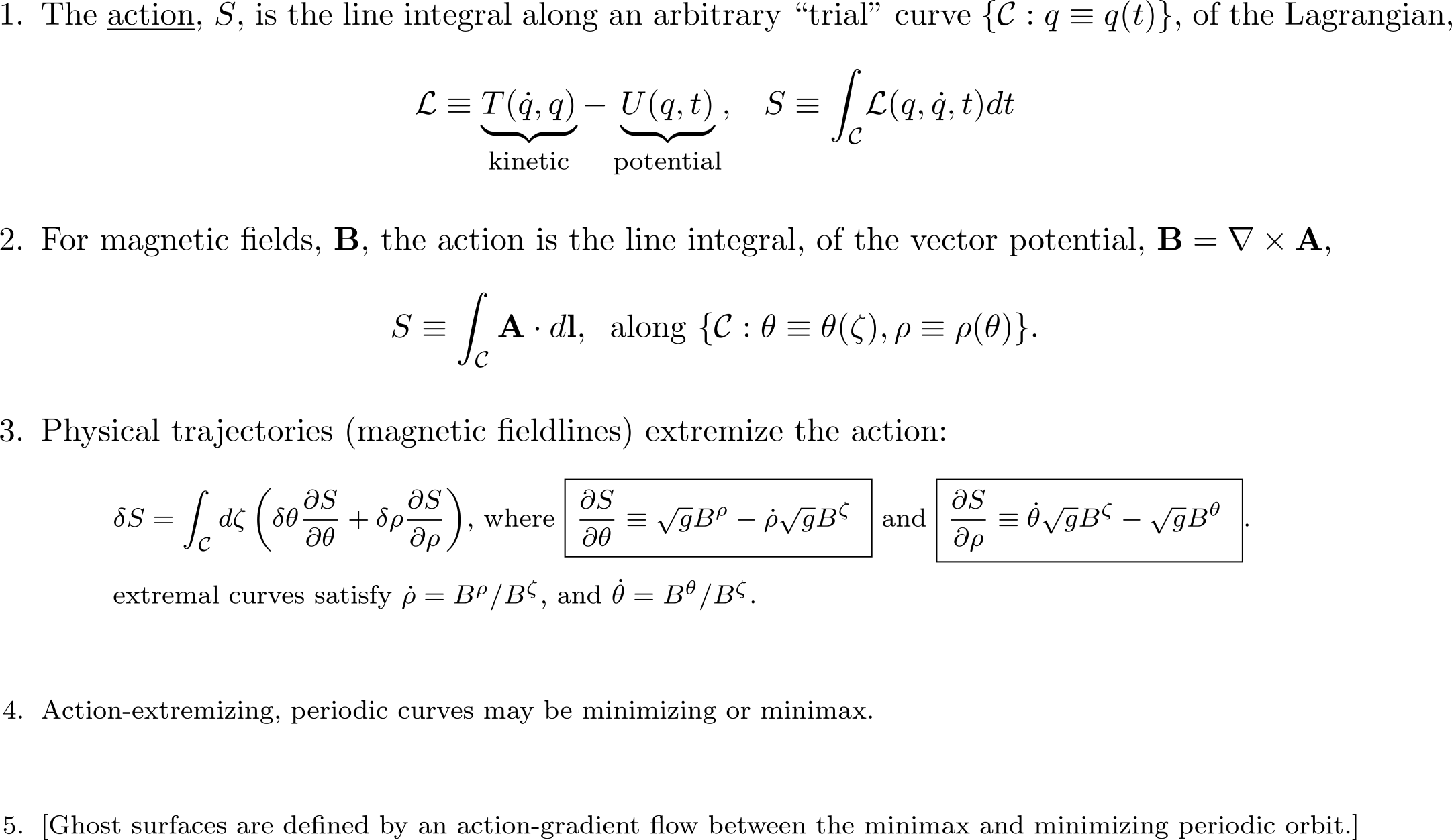 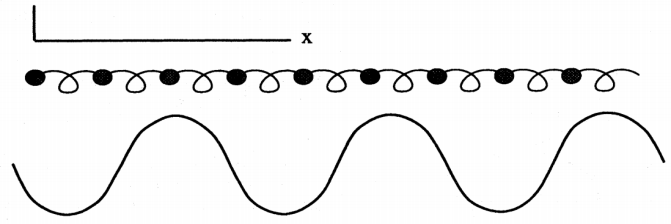 1954 : Kolmogorov, Dokl. Akad. Nauk SSSR 98, 469 ,1954 
1963 : Arnold, Russ. Math. Surveys 18, 9,1963
1962 : Moser, Nachr. Akad. Wiss. Goett. II, Math.-Phys. Kl. 1, 1,1962
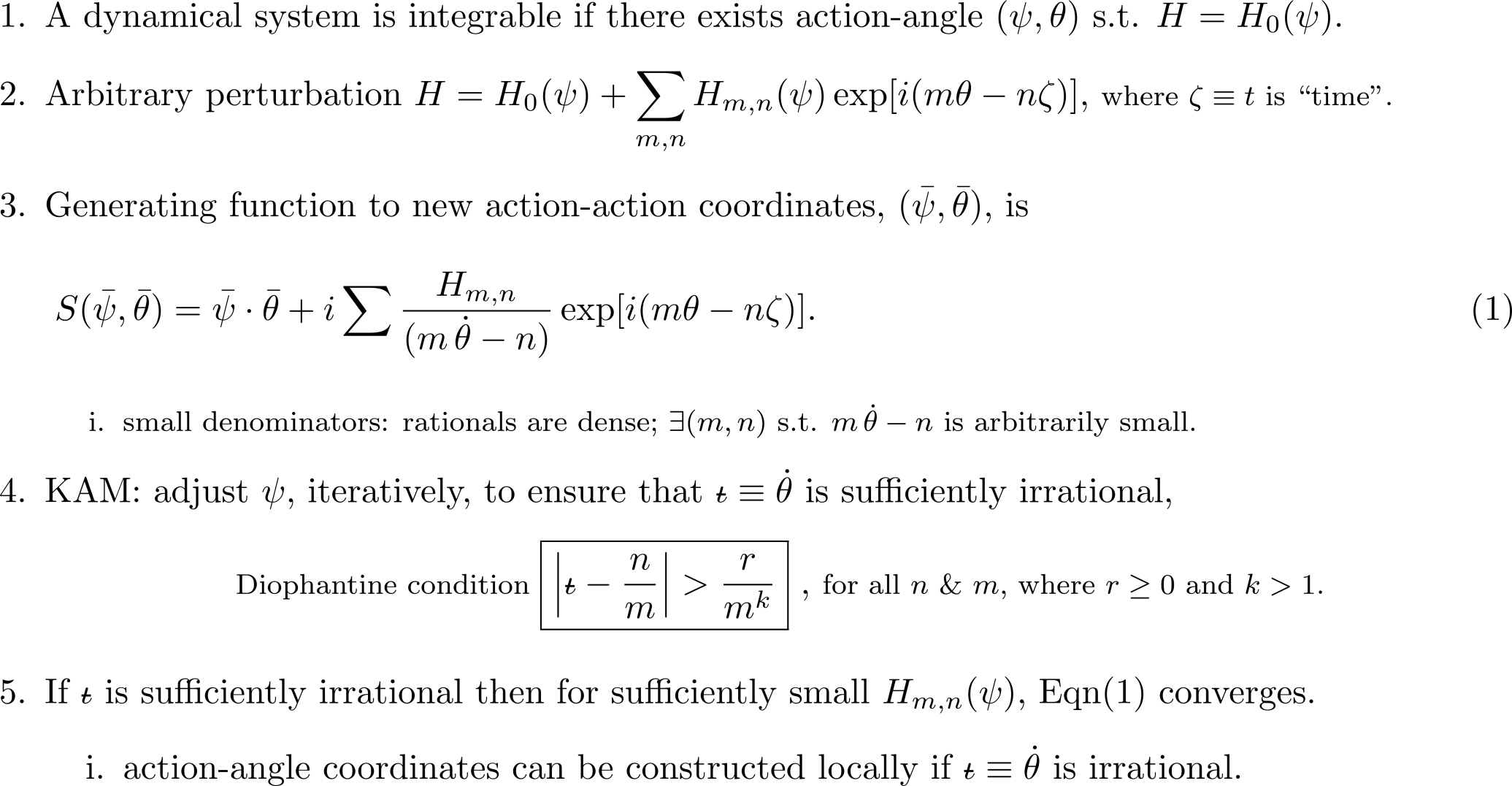 “one of the most important concepts is labelling orbits by their frequency” [ J. D. Meiss, Reviews of Modern Physics, 64(3):795 (1992)]
The structure of phase space is related to the structure of rationals and irrationals.
THE FAREY TREE;
or, according to Wikipedia,
THE STERN–BROCOT TREE.
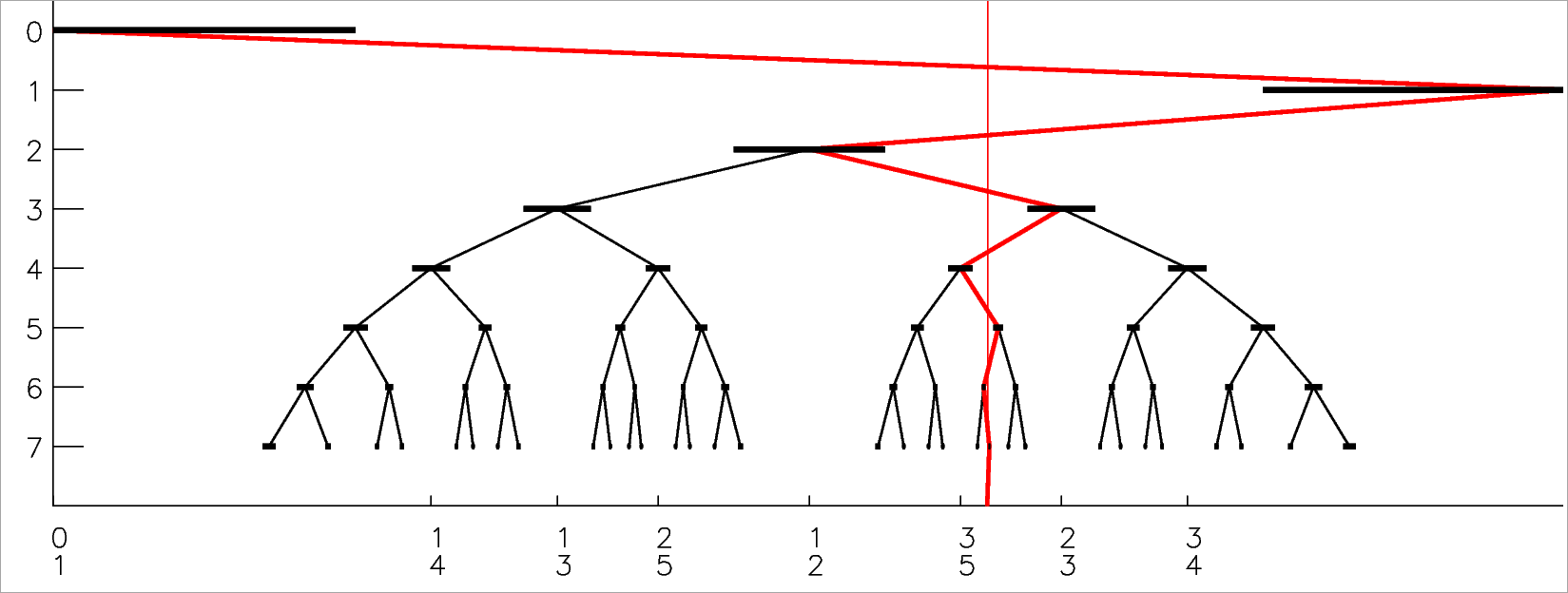 alternating path
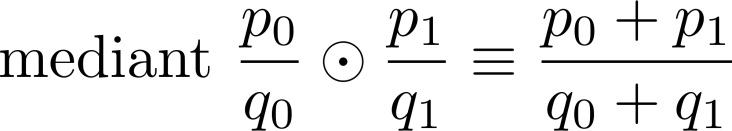 alternating path
(excluded region)

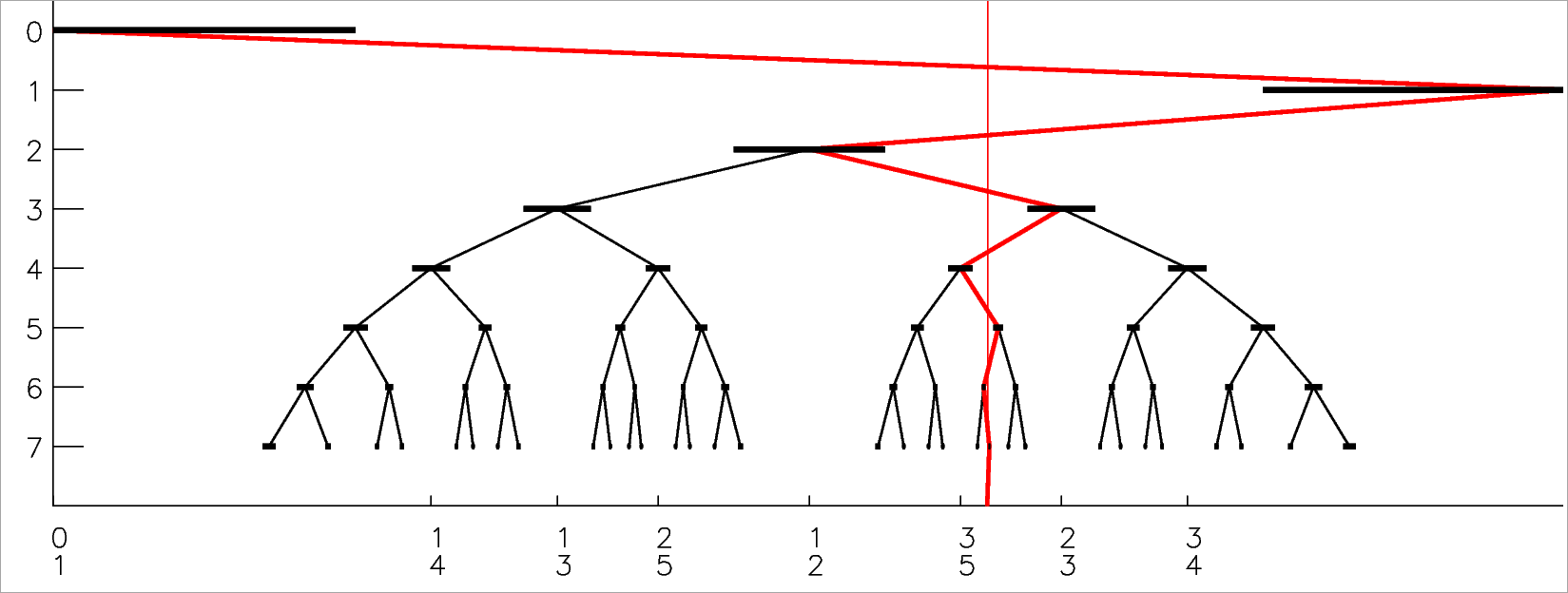 
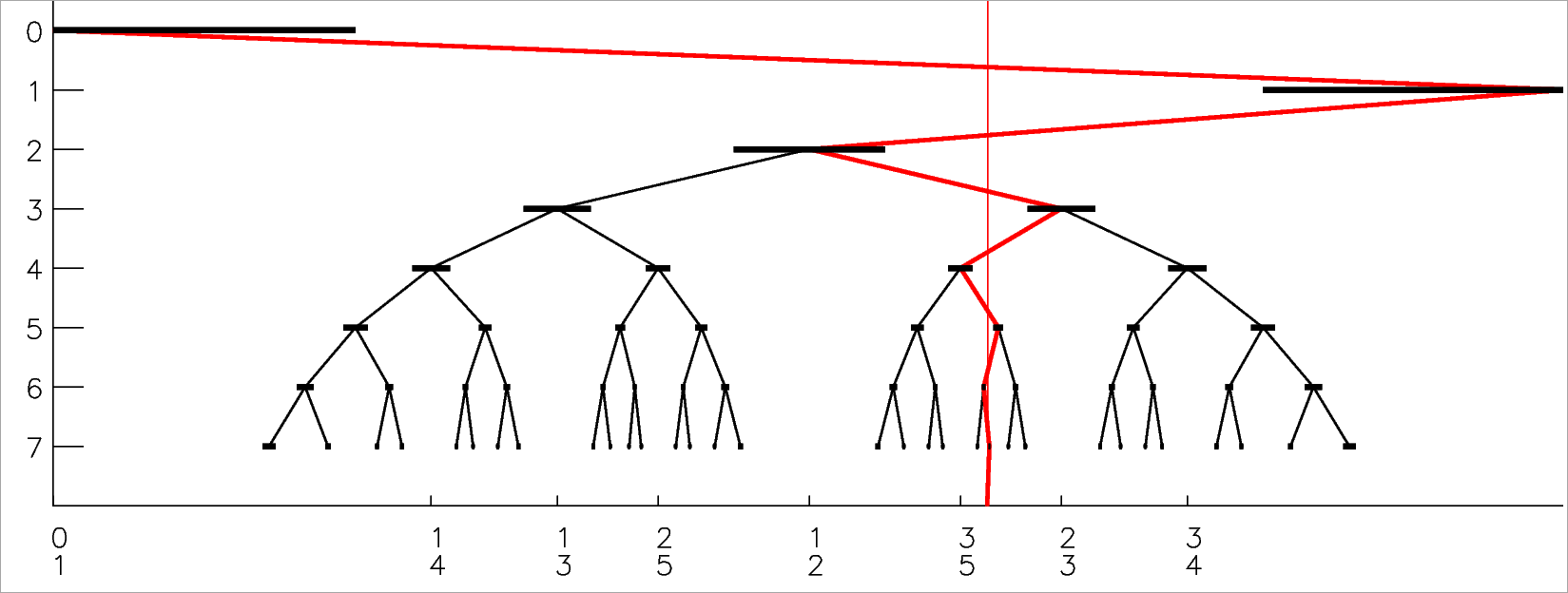 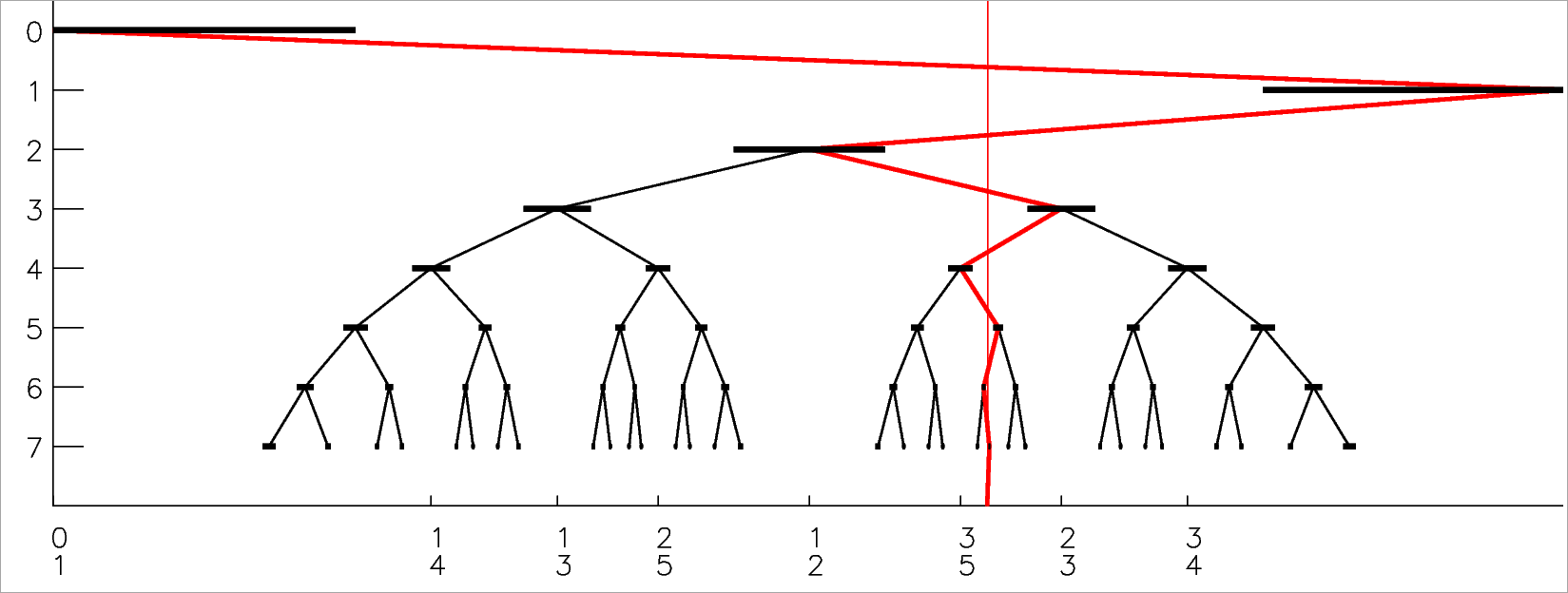 
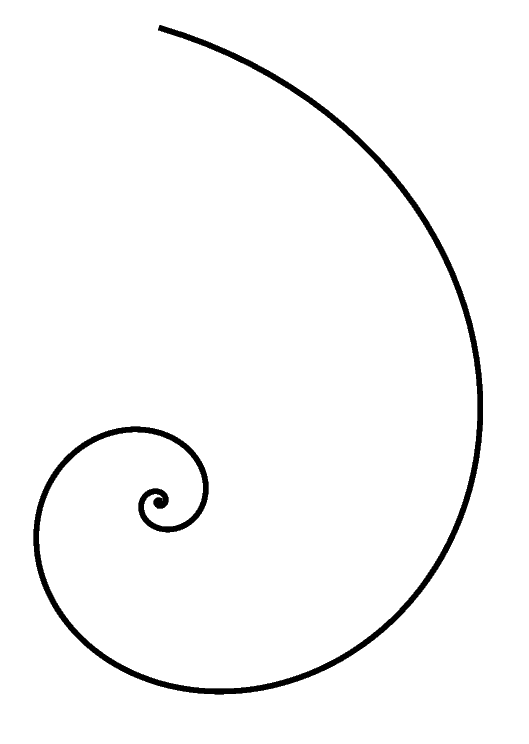 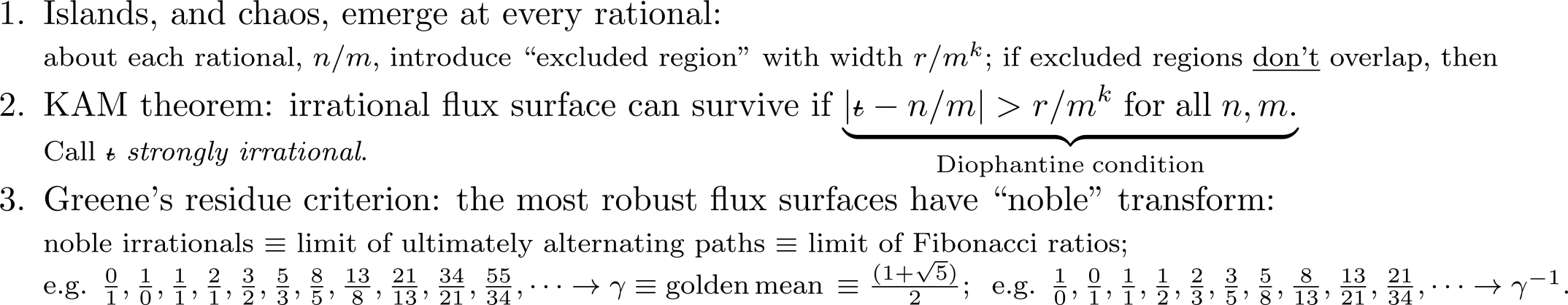 The standard map is a simple and widely-used model of chaotic dynamics . . .
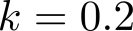 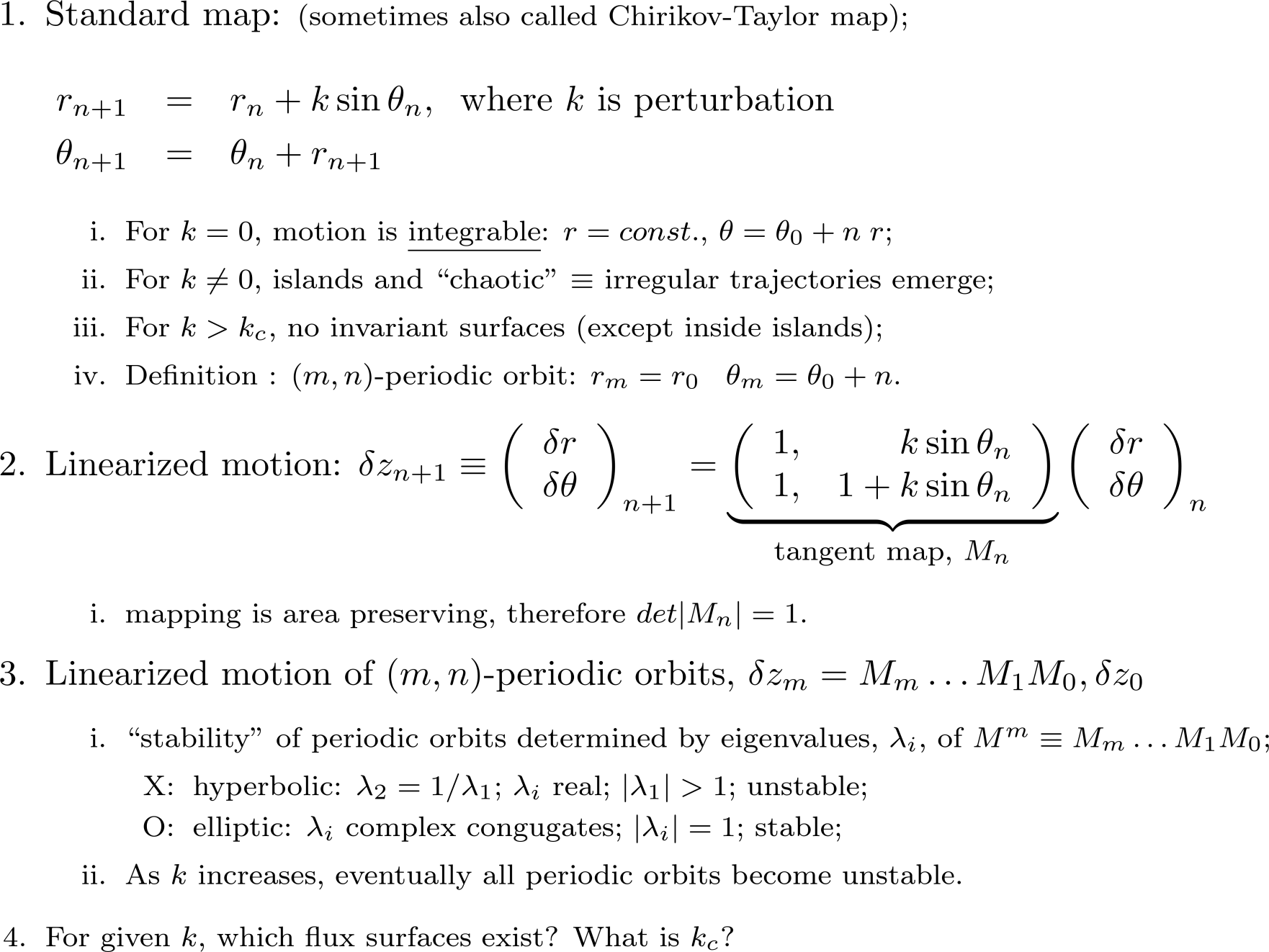 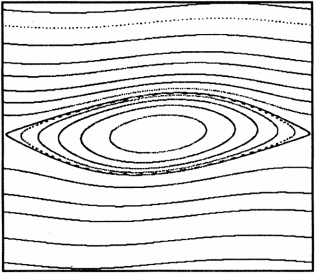 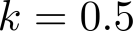 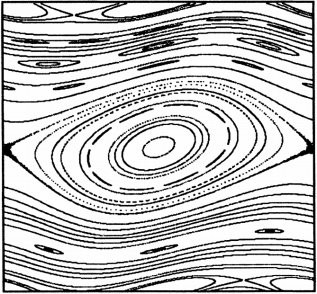 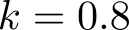 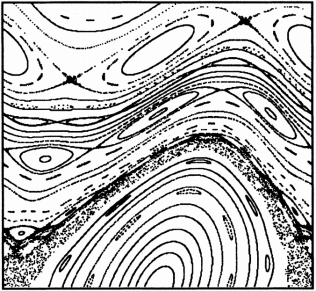 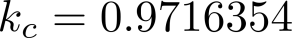 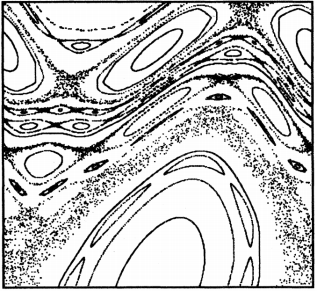 The standard map is very simple, but the trajectories are very complicated.
There are islands around islands around islands . . .
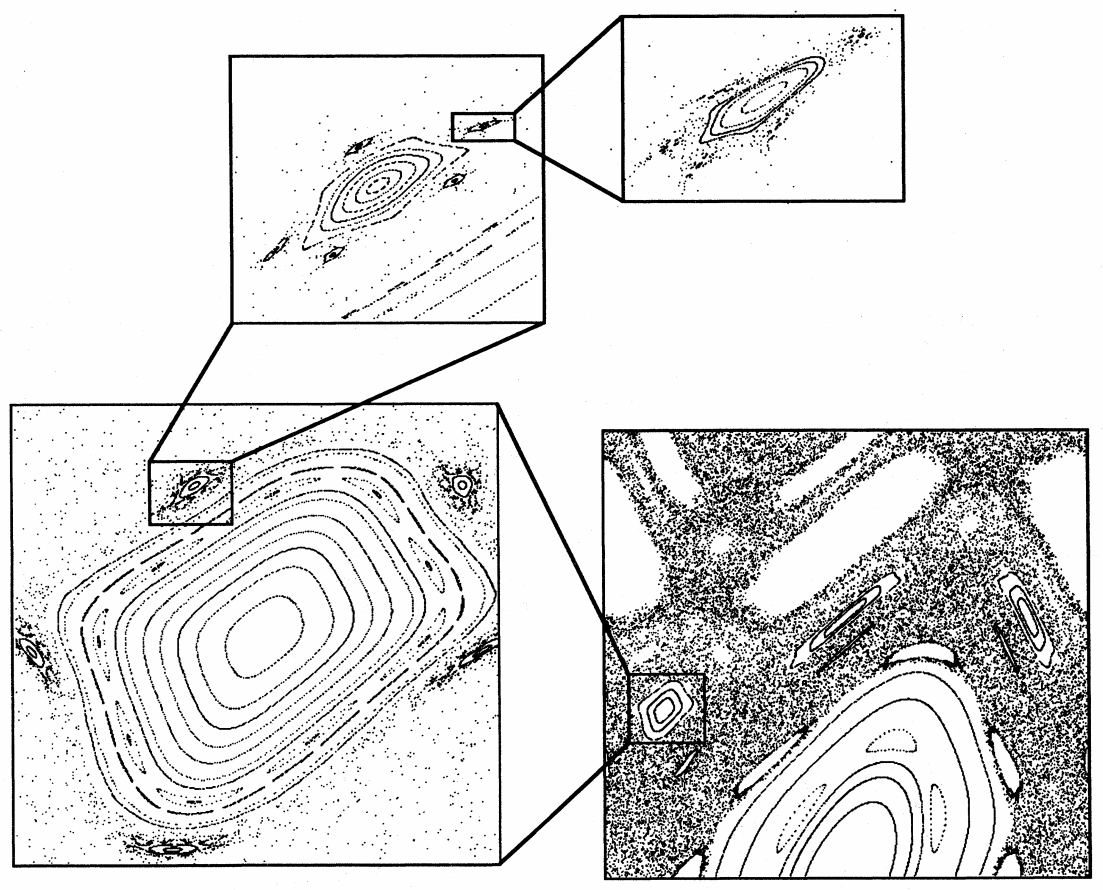 Birkhoff (1935) “It is clear that not only do general elliptic periodic solutions possess neighboring elliptic and hyperbolic periodic solutions, but also, beginning again with the neighboring elliptic solutions, who are, as it were, satellites of these solutions, one can obtain other elliptic and hyperbolic solutions which are secondary satellites.”
[“Symplectic maps, variational principles, and transport”, J. D. Meiss, Reviews of Modern Physics, 64(3):795 (1992)]
1979 : 	Chirikov’s Island-Overlap Criterion
		PHYSICS REPORTS 52, 5(1979)263-37
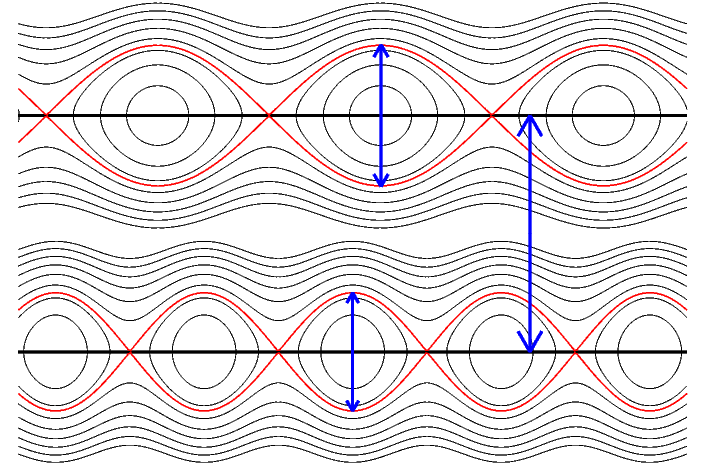 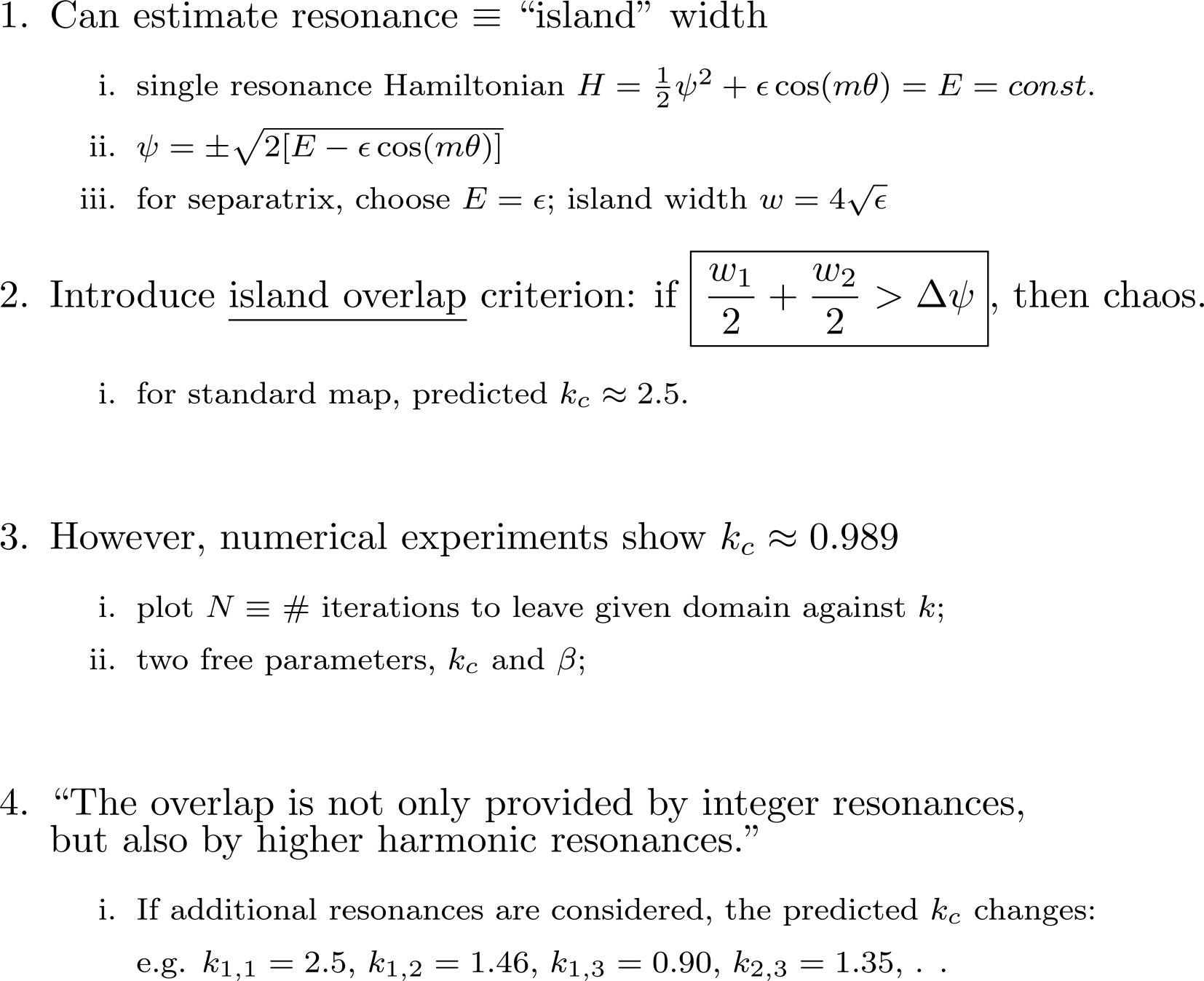 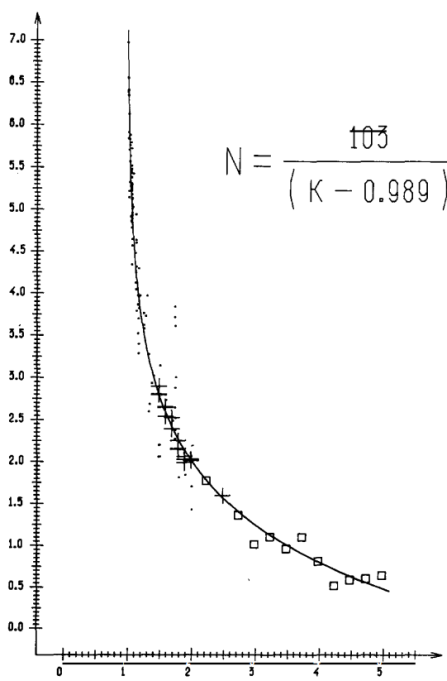 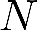 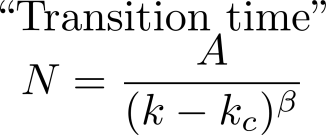 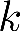 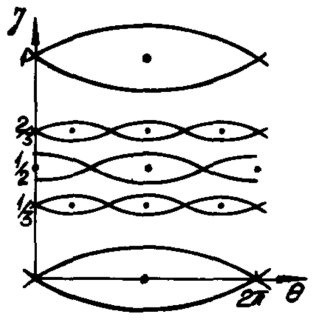 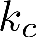 1979 : 	Greene’s Residue Criterion
		J. Math. Phys. 20(6), 1979, 1183 (1979)
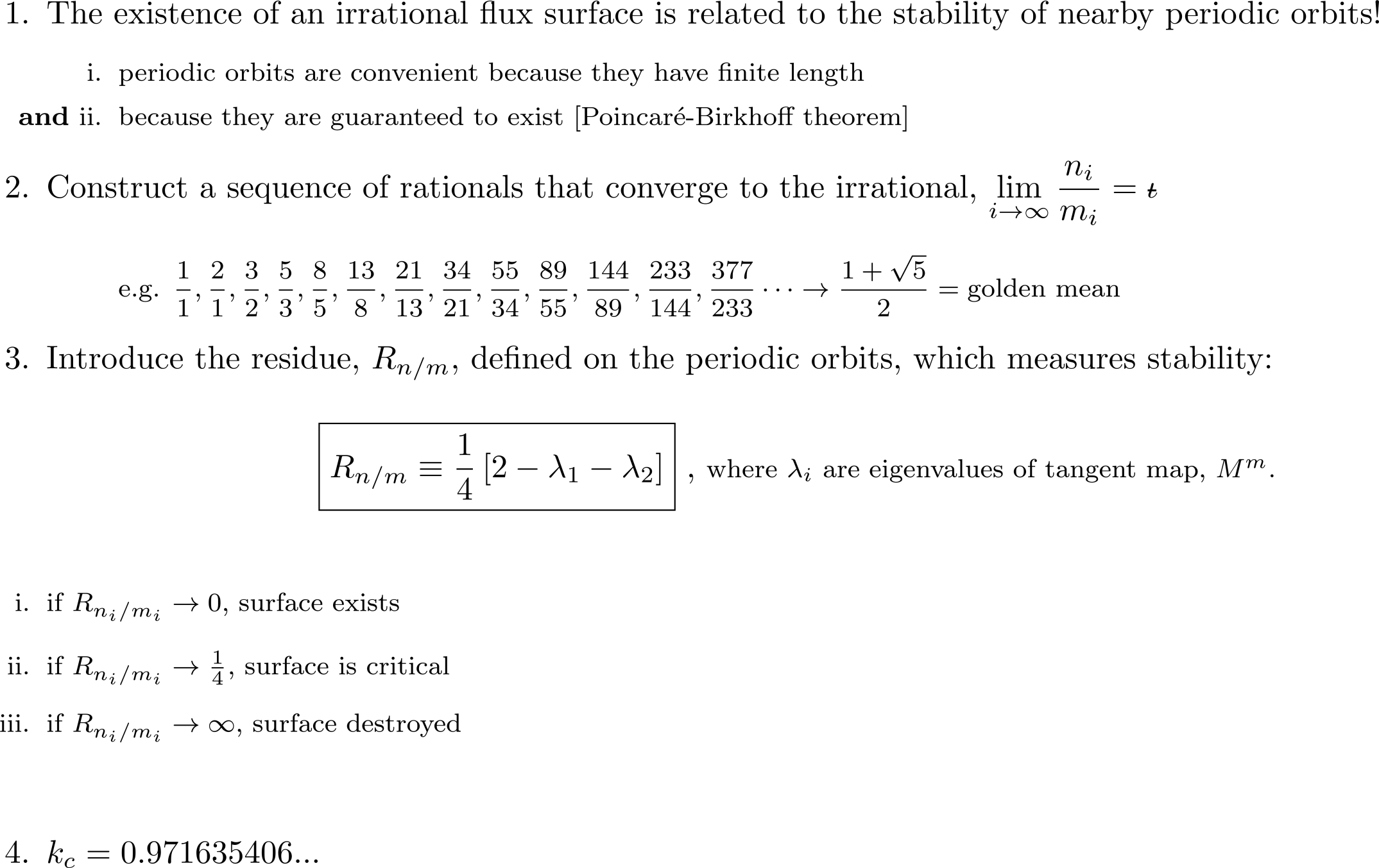 super-critical
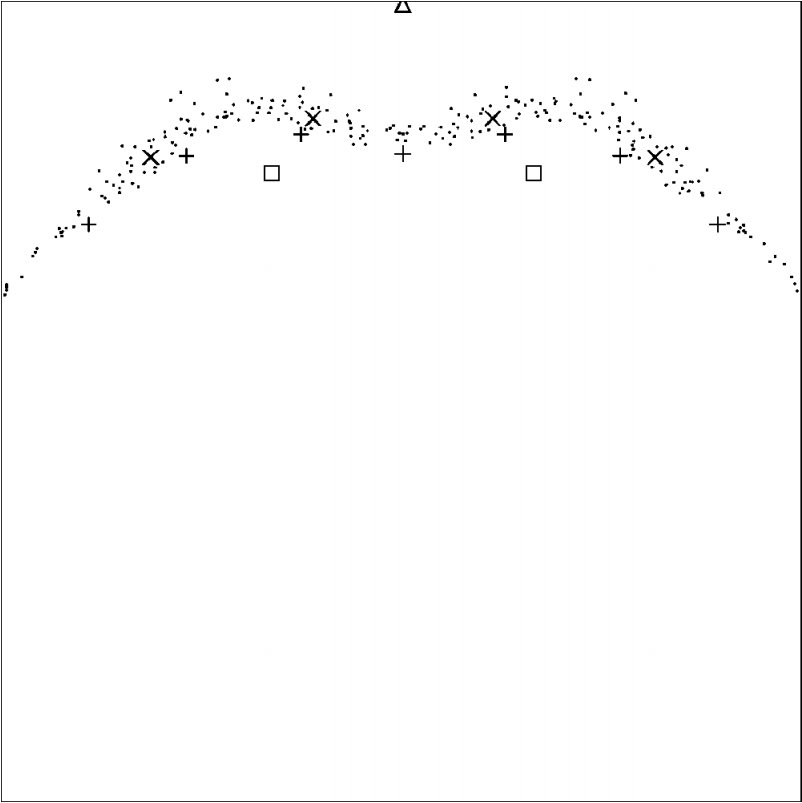 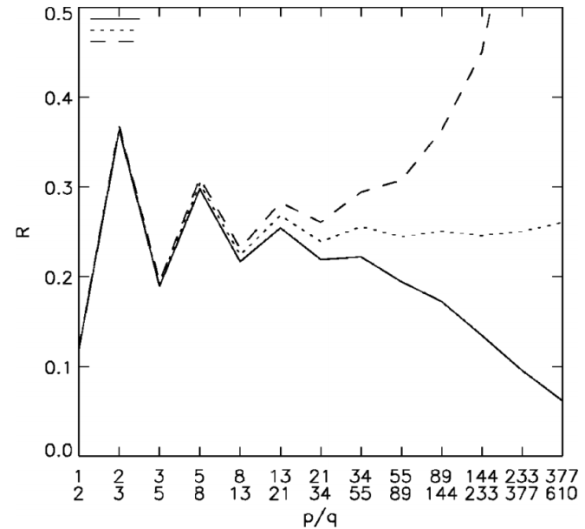 near-critical
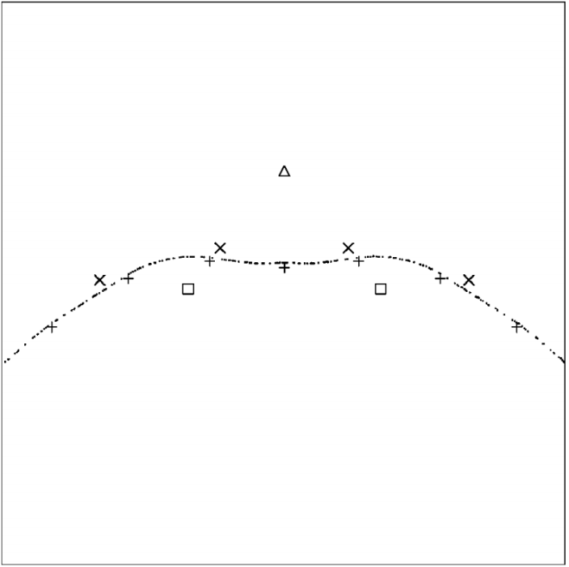 sub-critical
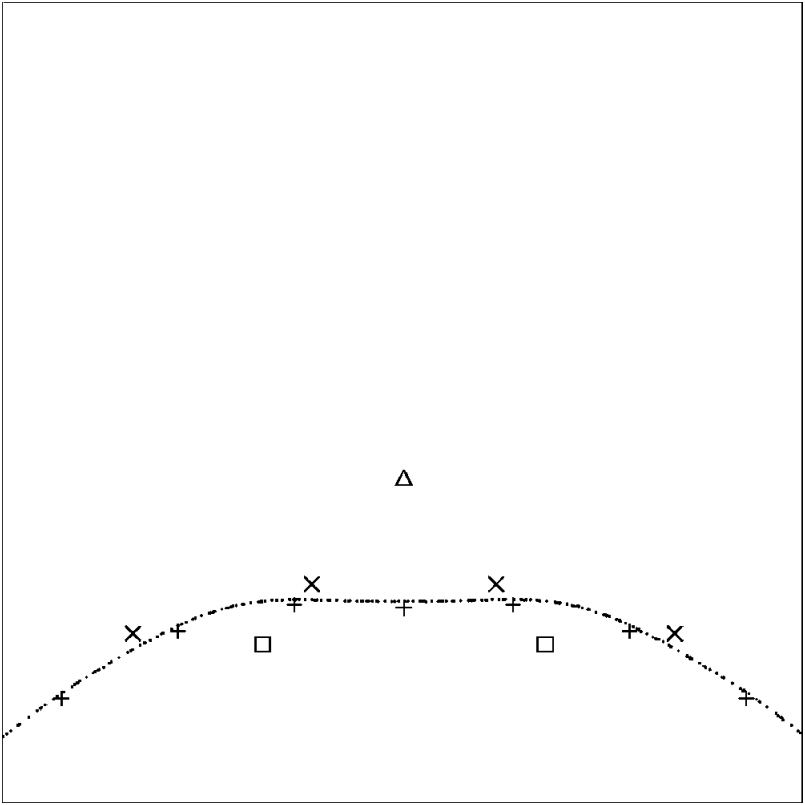 Standard Map critical function is similar to the Bruno function
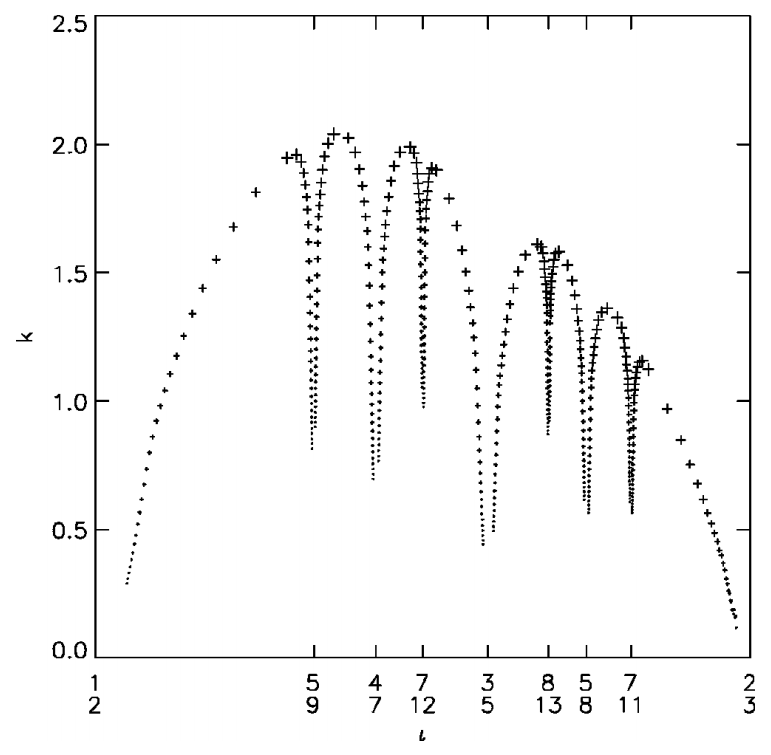 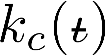 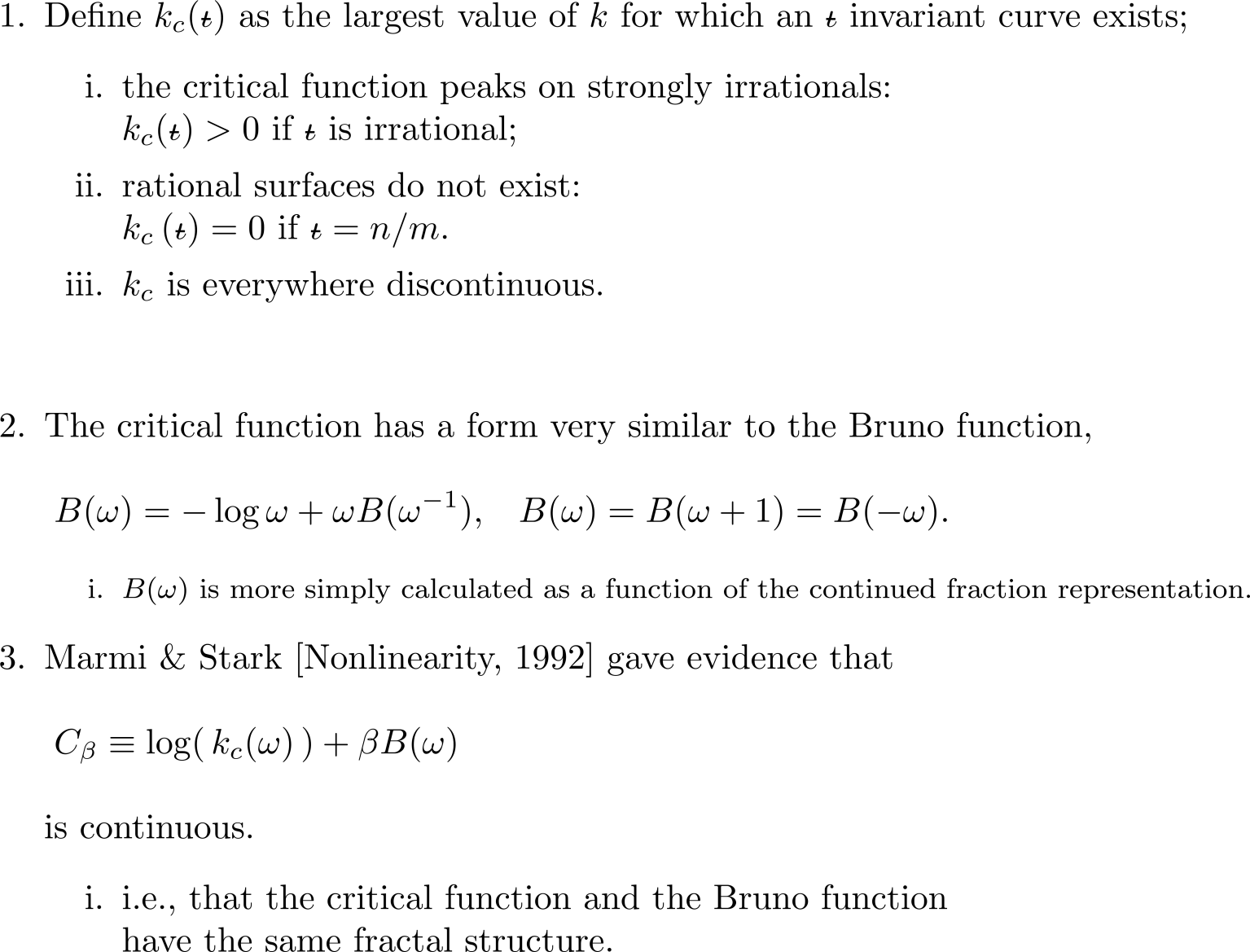 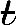 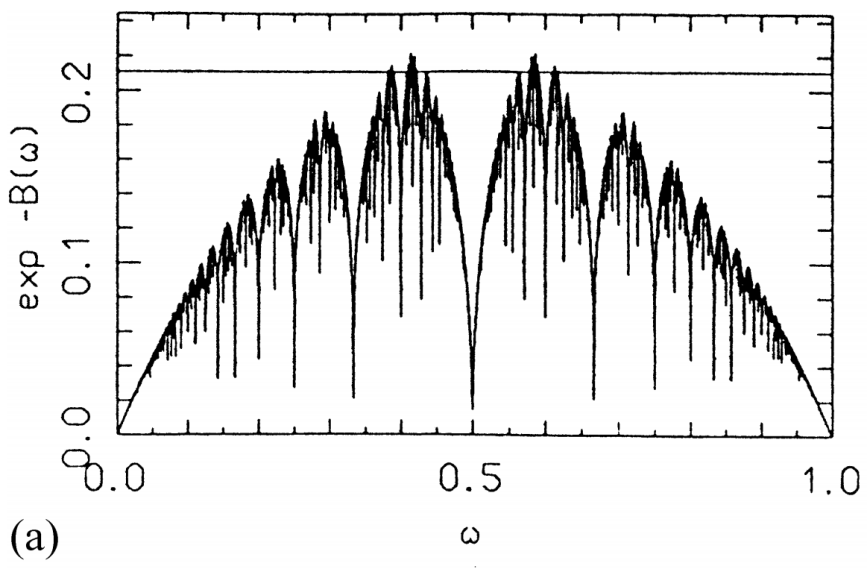 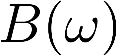 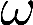 Irrational KAM surfaces break into cantori when perturbation exceeds critical value.Both KAM surfaces and cantori restrict transport.
KAM surface
delete middle third
complete barrier
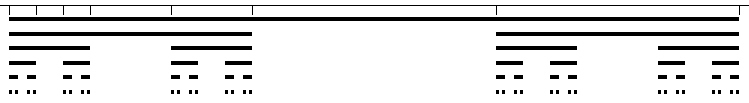 
Cantor set
partial barrier
   gap    
KAM surfaces are closed, toroidal surfaces 
     that stop radial field line transport
      
 Cantori have “gaps” that fieldlines can pass through;
     however, cantori can severely restrict radial transport

 Example: all flux surfaces destroyed by chaos,
     but even after 100 000 transits around torus
     the fieldlines don’t get past cantori !

 Regions of chaotic fields can provide some 
     confinement because of the cantori partial barriers.
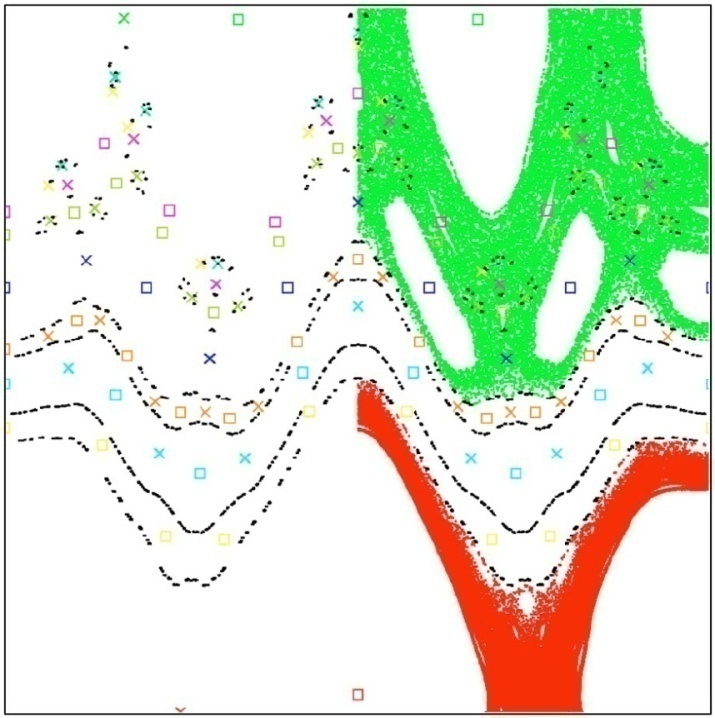 “noble”
cantori
(black dots)
  radial coordinate 
Simple physical picture of cantori
[Percival, 1979]
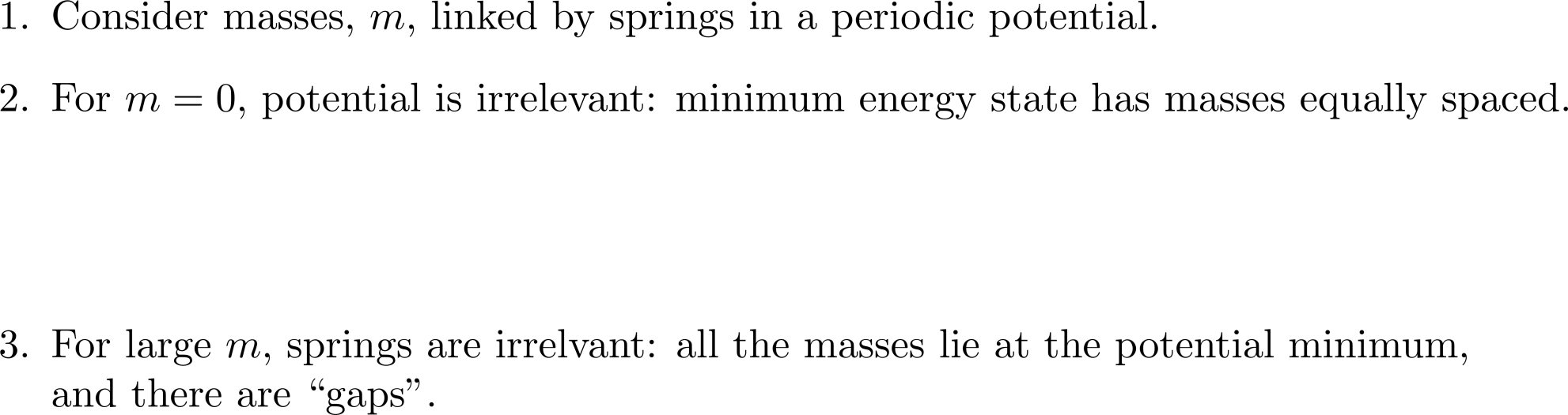 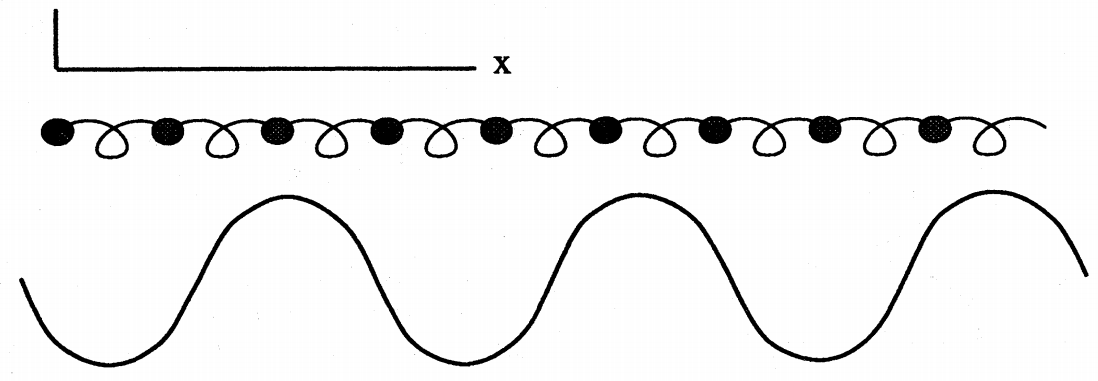 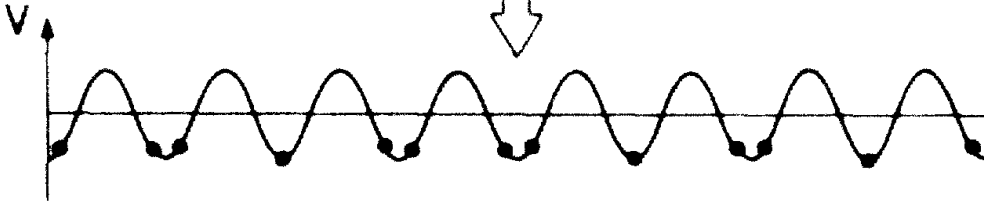 [Schellnhuber, Urbschat & Block, Physical Review A, 33(4):2856 (1986) ]
The construction of extremizing curves of the action
generalized extremizing surfaces of the quadratic-flux
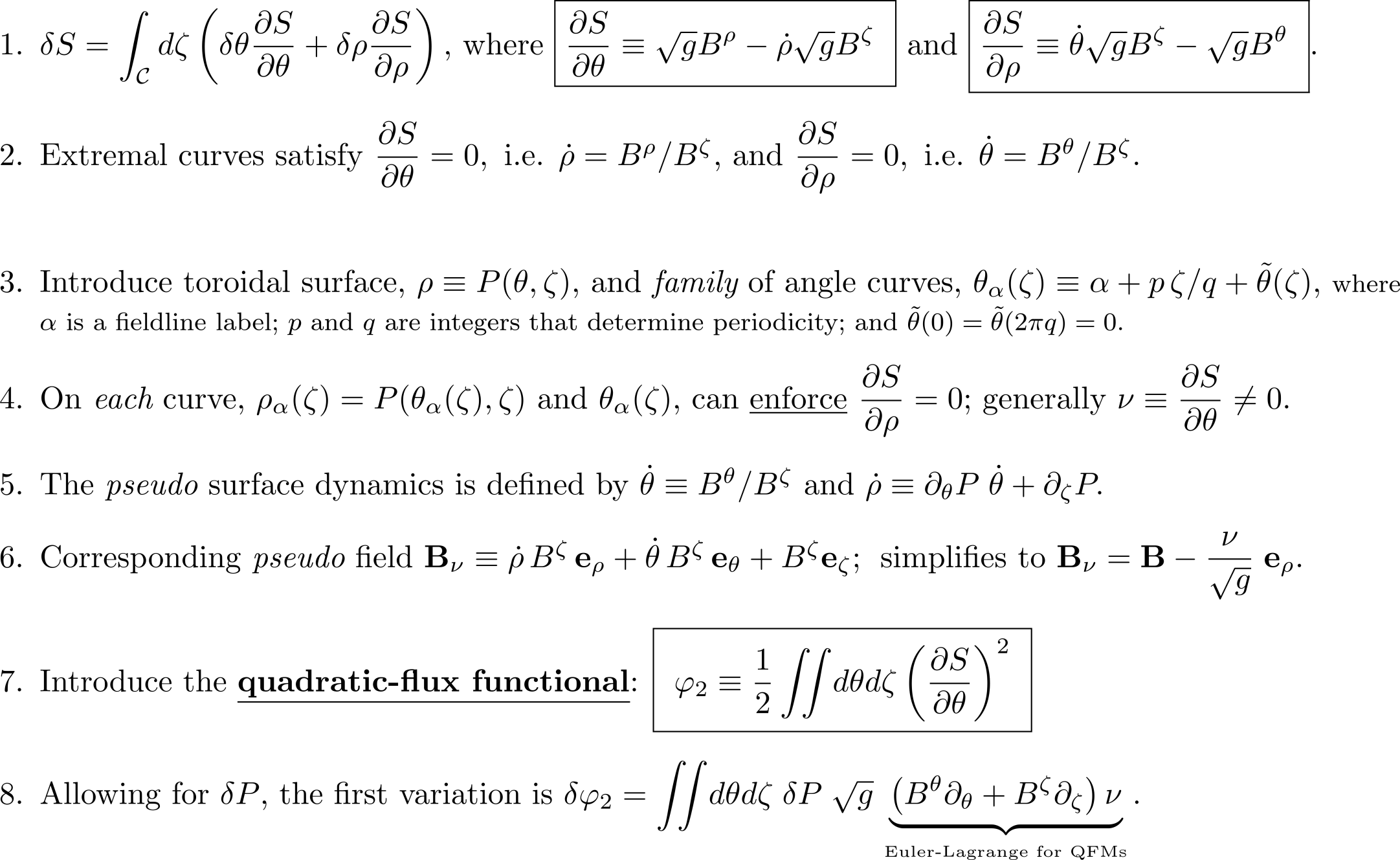 The action gradient, ,  is constant along the pseudo fieldlines; construct Quadratic Flux Minimzing (QFM) surfaces by pseudo fieldline (local) integration.
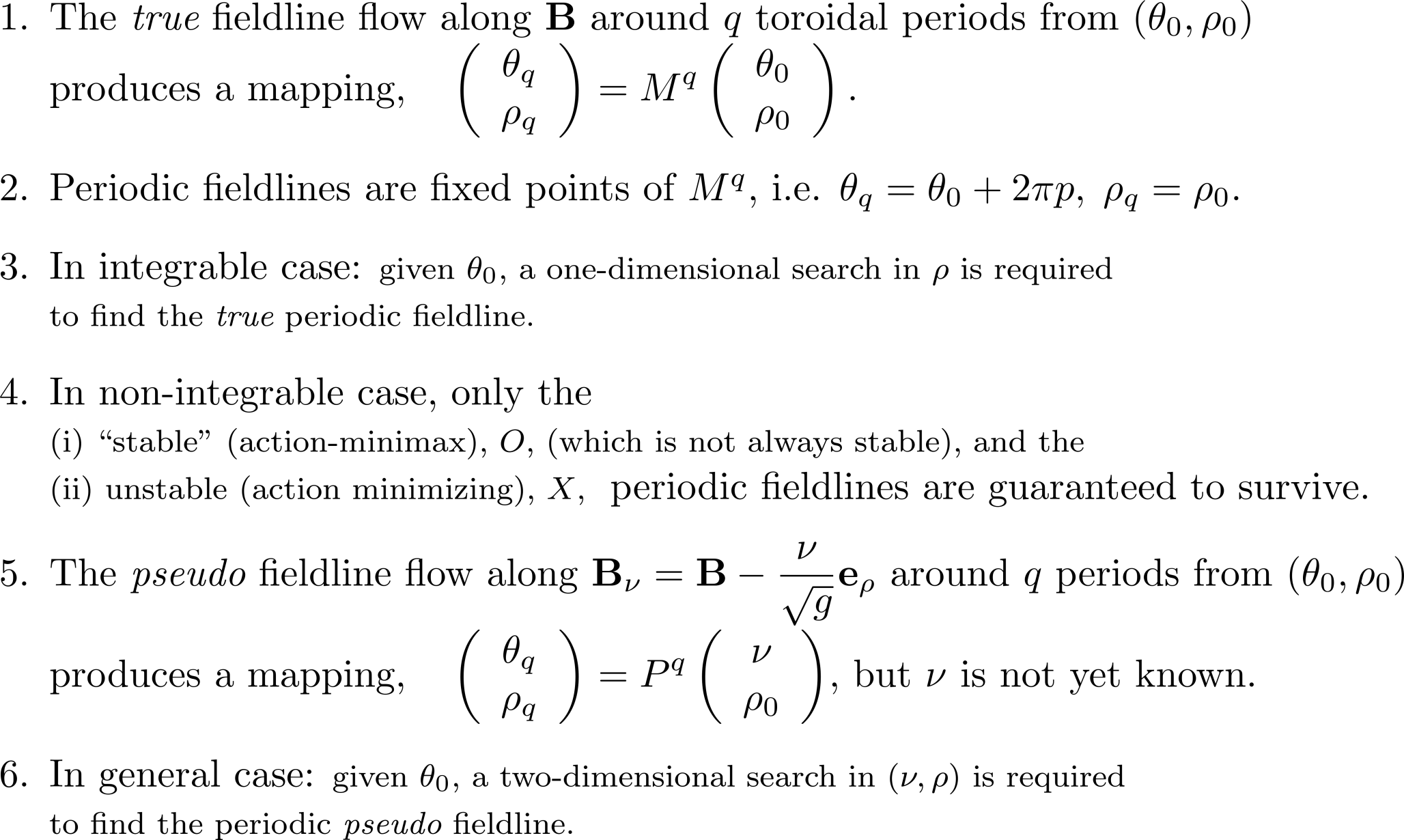 At each poloidal angle, compute radial “error” field that must be subtracted from B to create a periodic curve, and so create a rational, pseudo flux surface.
0. Usually, there are only the “stable” periodic fieldline and the unstable periodic fieldline,
true fieldlines
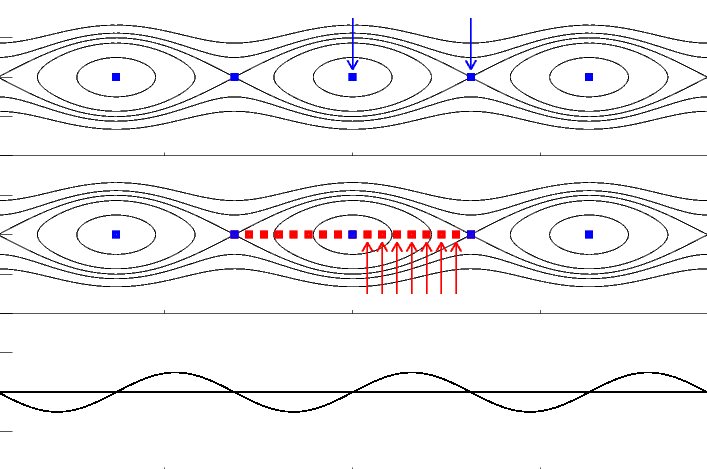 ρ
poloidal angle, 
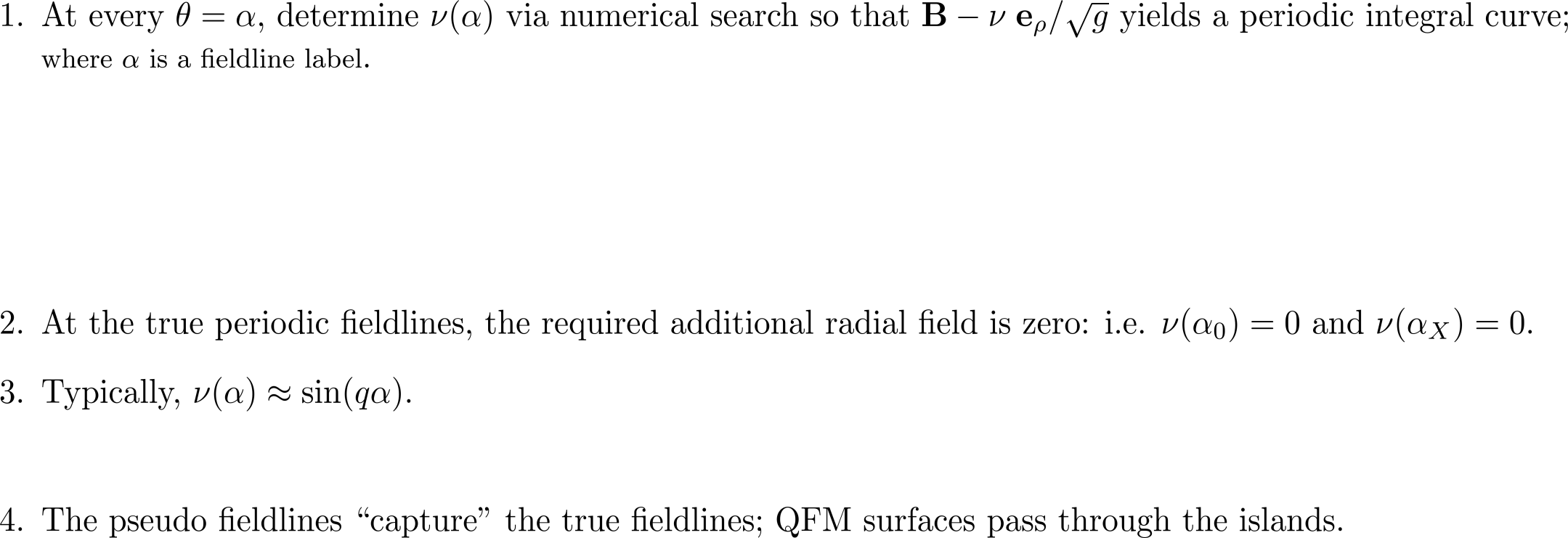 pseudo fieldlines
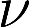 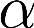 Alternative Lagrangian integration construction:
QFM surfaces are families of extremal curves of the
constrained-area action integral.
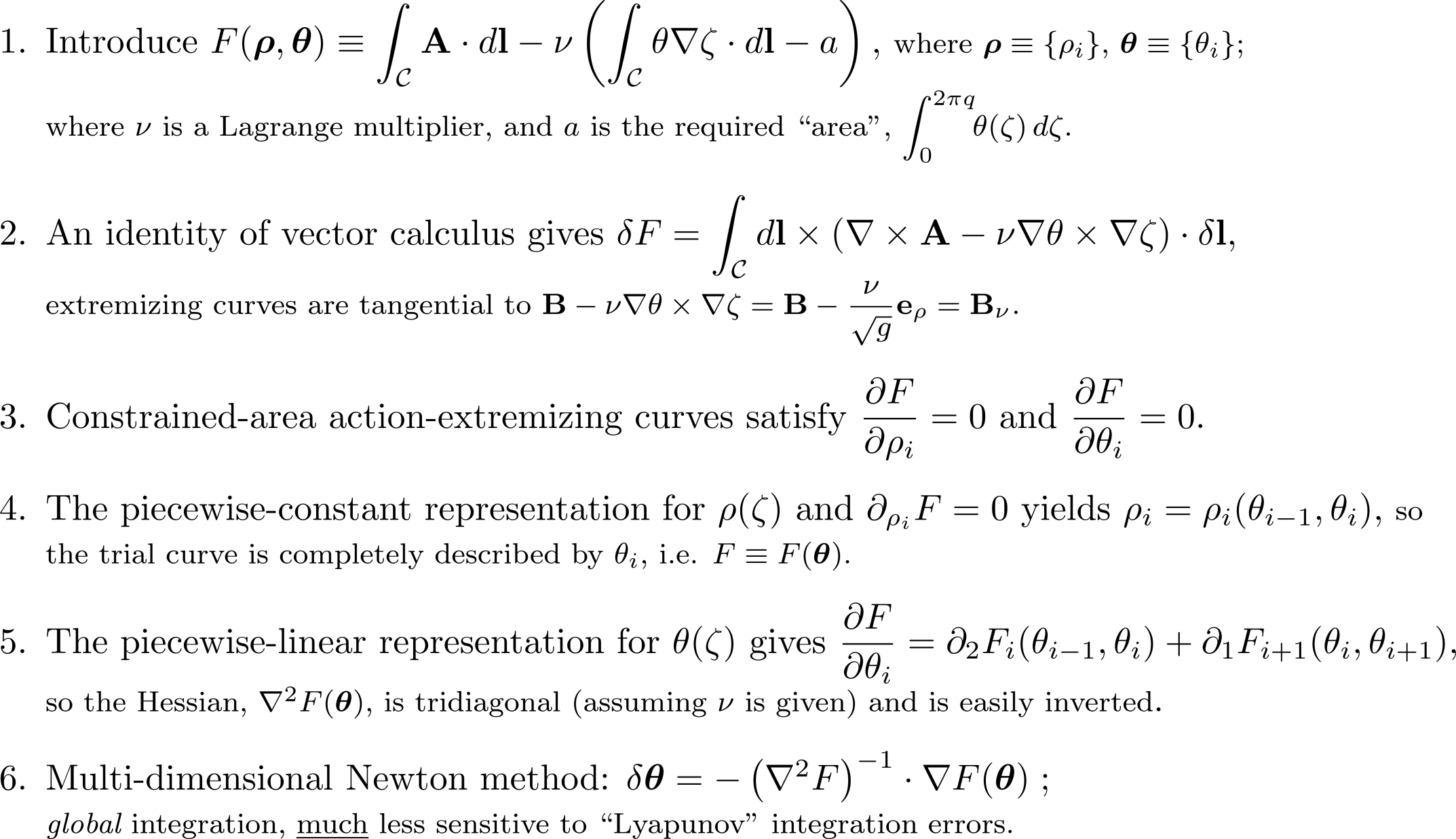 Ghost surfaces, another class of almost-invariant surface, are defined by an action-gradient flow between the action minimax and minimizing fieldline.
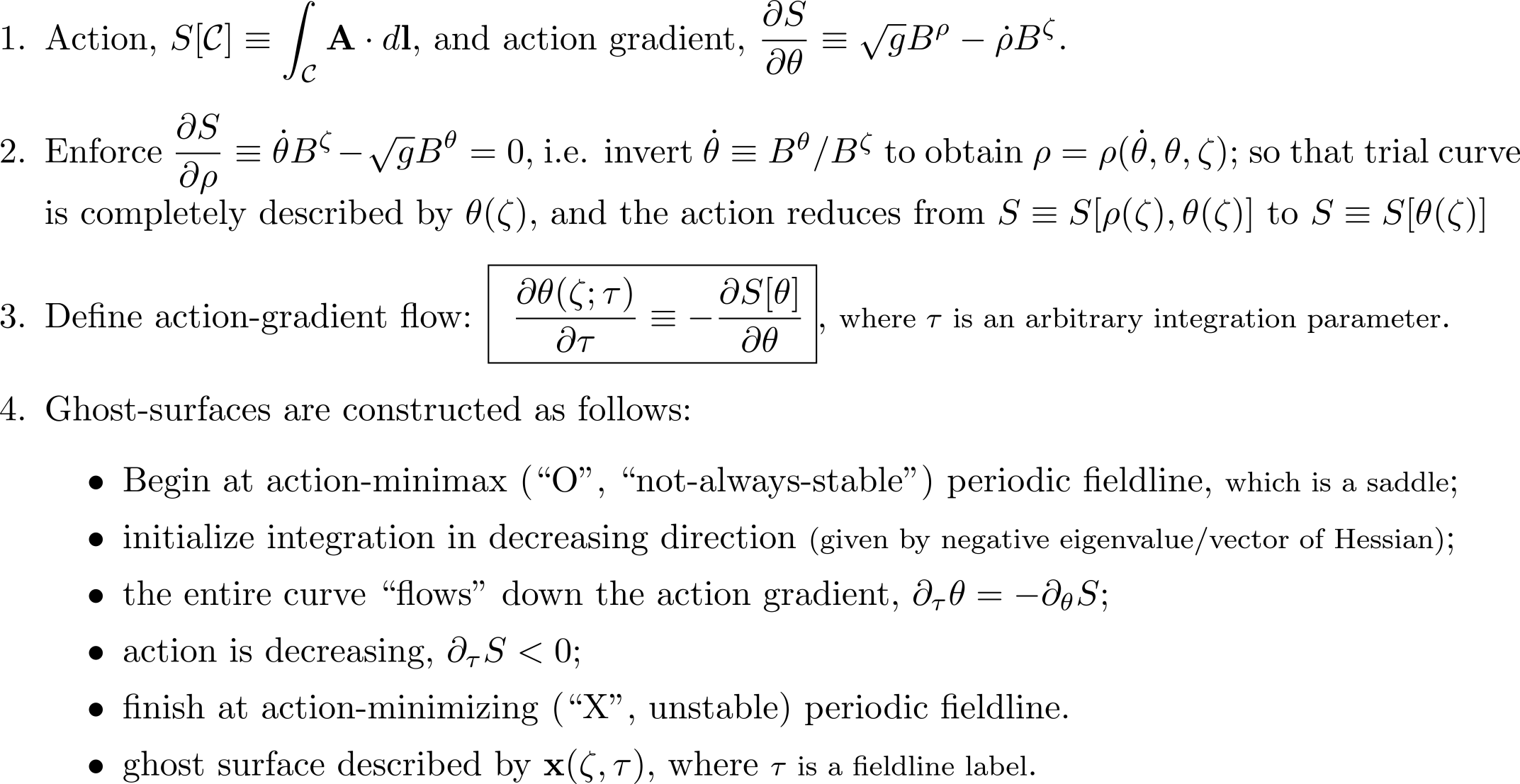 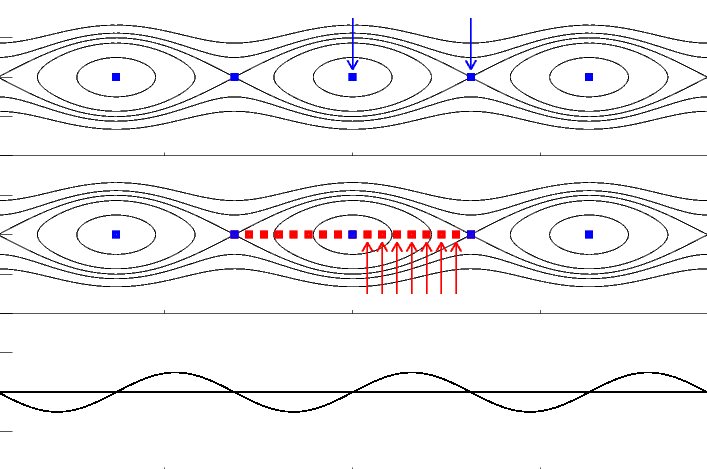 Ghost surfaces are (almost) indistinguishable from QFM surfaces
can redefine poloidal angle to unify ghost surfaces with QFMs.
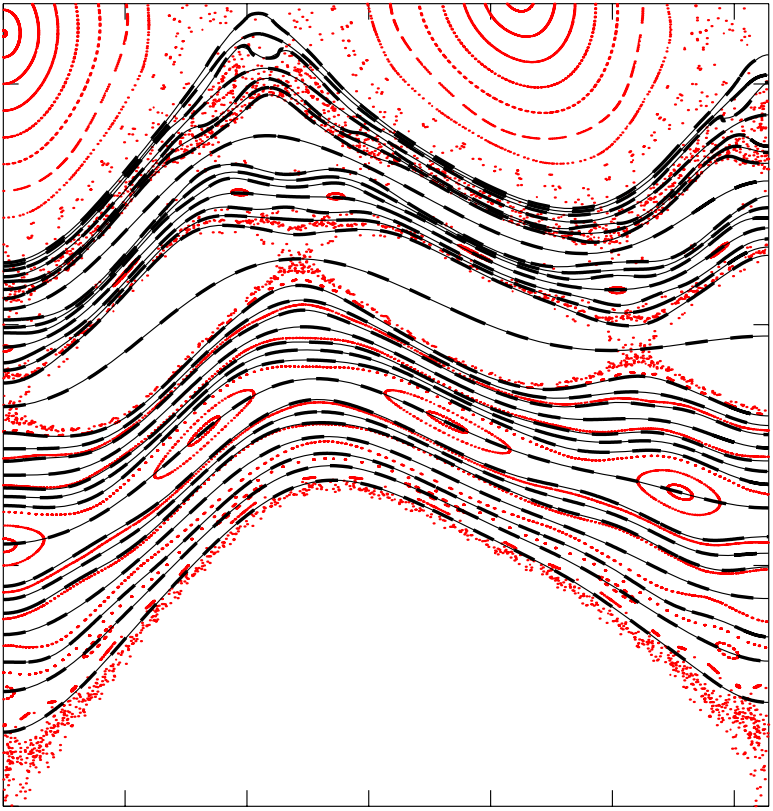 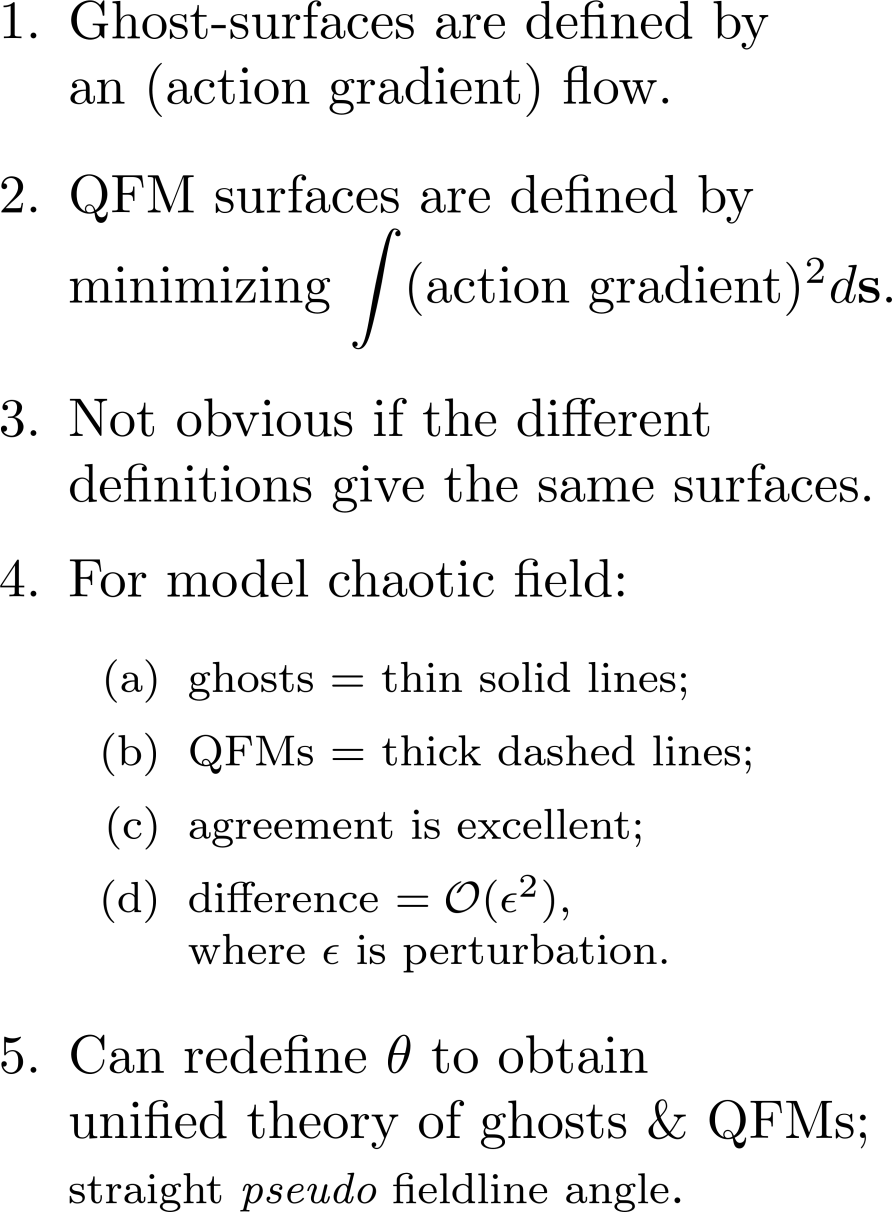 Isotherms of the steady state solution to the anisotropic diffusion coincide with ghost surfaces;
analytic, 1-D solution is possible.
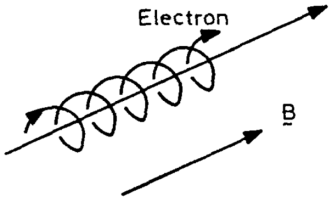 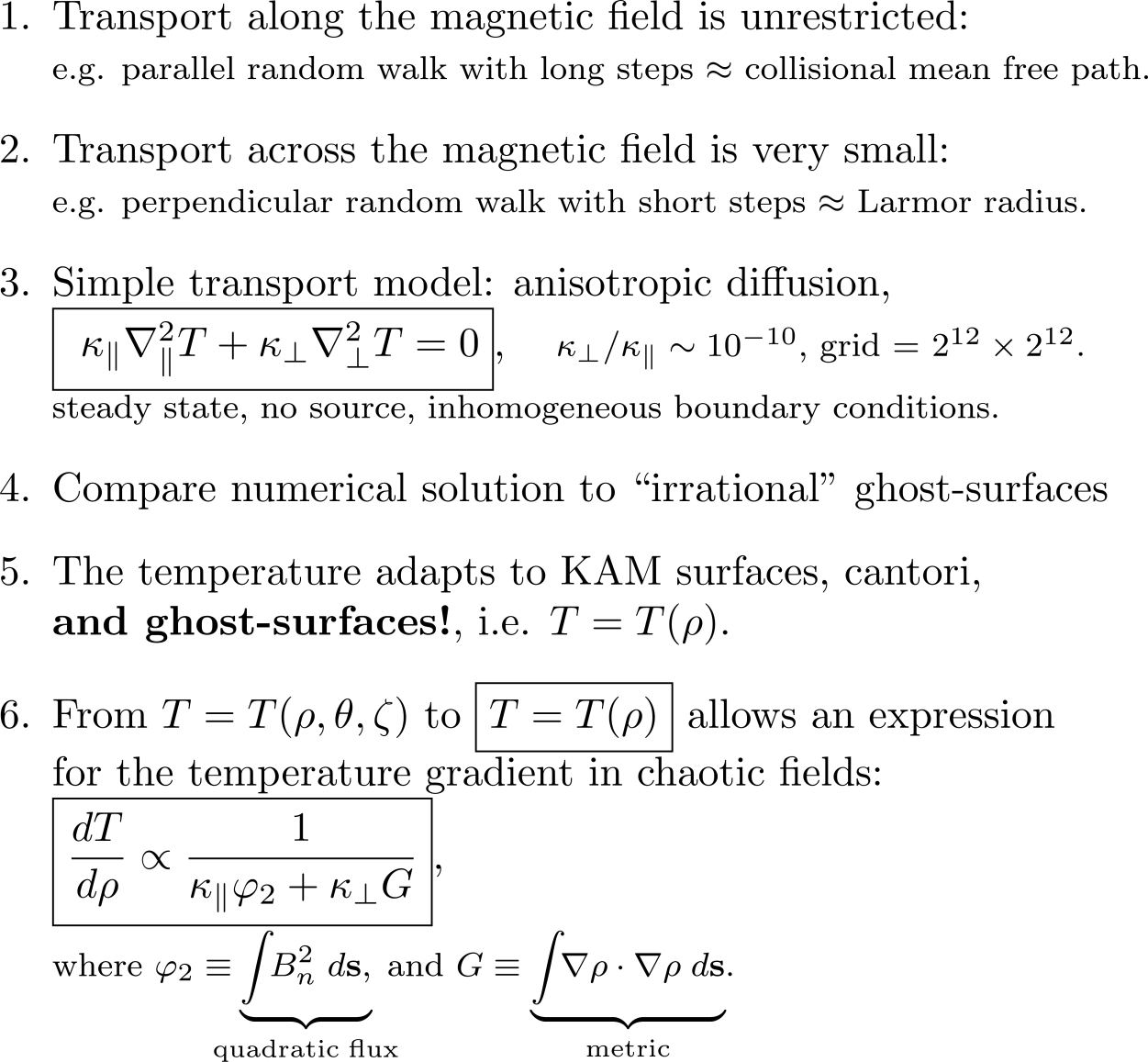 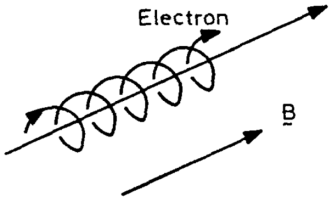 free-streaming along field line
particle “knocked”
onto nearby field line
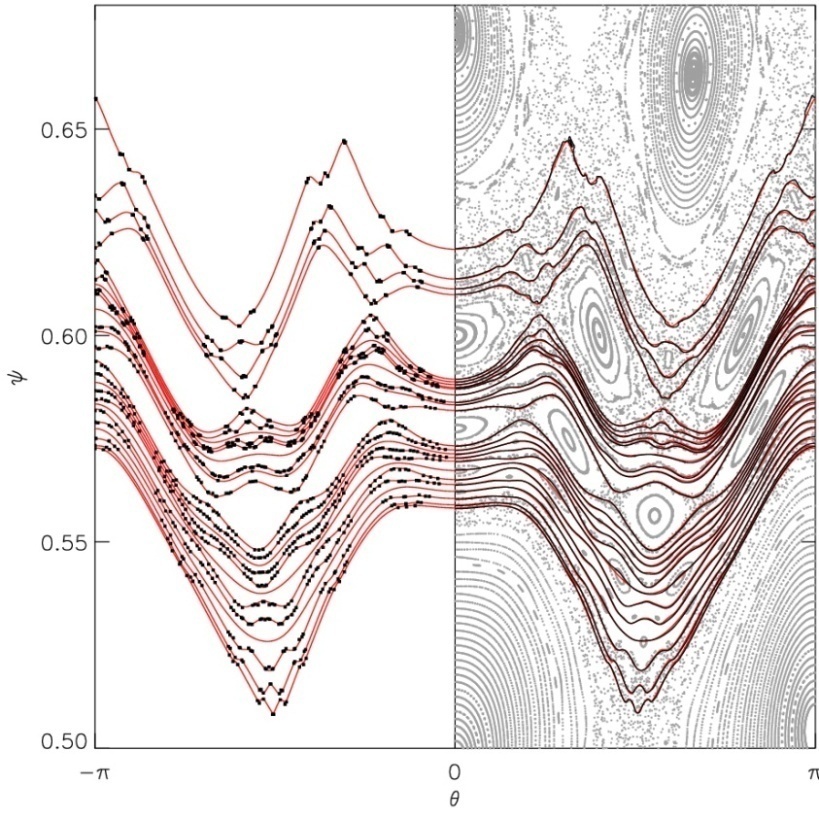 cold
ghost-surface
ghost-surface
isotherm
[Hudson & Breslau, 2008]
hot
Summary: Timeline of topics addressed in talk
(not a comprehensive history of Hamiltonian chaos!)
Poincaré			unstable manifold (i.e. chaos)

1954 	Kolmogorov		KAM theorem
1962 	Moser		
1963 	Arnold		

1979 	Chirikov			island overlap criterion
1979 	Greene			residue criterion 		[see also 1991 MacKay]

1979 	Percival			can(tor + tor)us = cantorus
1982 	Mather			Aubry-Mather theorem (showing existence of cantori)
1983 	Aubry		

1991 	Angenent & Golé		ghost-circles
1991 	Meiss & Dewar		quadratic-flux minimizing curves
2008 	Hudson & Breslau		isotherms = ghost-surfaces
2009	Hudson & Dewar		ghost-surfaces = quadratic-flux minimizing surfaces

and texts: 
1983	Lichtenberg & Lieberman 	[Regular and Stochastic Motion]
1992 	Meiss 			[Reviews of Modern Physics]